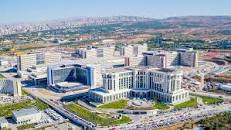 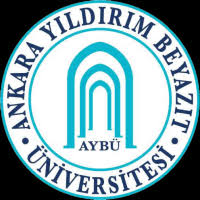 Romatolojik Hastalıklarda Perioperatif Değerlendirme
Prof. Dr. Şükran Erten
Ankara Yıldırım Beyazıt Üniversitesi Tıp Fakültesi Romatoloji Bilim Dalı
Ankara Şehir Hastanesi Romatoloji Kliniği
Okuma Önerileri
1.Romatizmal Hastalıklarda Perioperatif değerlendirme-2021.Türkiye Klinikleri Özel sayısı. Editör Prof Dr Şükran Erten
2. 2017 American College of Rheumatology/American Association of Hip and Knee Surgeons Guideline for the Perioperative Management of Antirheumatic Medication in Patients With Rheumatic Diseases Undergoing Elective Total Hip or Total Knee Arthroplasty. Goodman SM, Springer B, Guyatt G, Abdel MP, Dasa V, George M, Gewurz-Singer O, Giles JT, Johnson B, Lee S, Mandl LA, Mont MA, Sculco P, Sporer S, Stryker L, Turgunbaev M, Brause B, Chen AF, Gililland J, Goodman M, Hurley-Rosenblatt A, Kirou K, Losina E, MacKenzie R, Michaud K, Mikuls T, Russell L, Sah A, Miller AS, Singh JA, Yates A.Arthritis Rheumatol. 2017 Aug;69(8):1538-1551. doi: 10.1002/art.40149. Epub 2017 Jun 16.PMID: 28620948
3. Perioperative Management of the Rheumatoid Patient.Wolfe J, Wolfe J, Visser HJ.Clin Podiatr Med Surg. 2019 Jan;36(1):115-130. doi: 10.1016/j.cpm.2018.08.005. Epub 2018 Oct 25.PMID: 30446039 Review.
4. Perioperative Management of Patients with Inflammatory Rheumatic Diseases Undergoing Major Orthopaedic Surgery: A Practical Overview.Gualtierotti R, Parisi M, Ingegnoli F.Adv Ther. 2018 Apr;35(4):439-456. doi: 10.1007/s12325-018-0686-0. Epub 2018 Mar 20.PMID: 29556907 Free PMC article. Review.
5. Perioperative Management of Rheumatic Disease and Therapies.Zisa D, Goodman SM.Med Clin North Am. 2021 Mar;105(2):273-284. doi: 10.1016/j.mcna.2020.09.011. Epub 2021 Jan 14.PMID: 33589102 Review.
6. Perioperative management of immunosuppression in patients with rheumatoid arthritis.George MD, Baker JF.Curr Opin Rheumatol. 2019 May;31(3):300-306. doi: 10.1097/BOR.0000000000000589.PMID: 30920454 Free PMC article. Review.
7.Perioperative Management of Rheumatic Disease and Therapies.Zisa D, Goodman SM.Med Clin North Am. 2021 Mar;105(2):273-284. doi: 10.1016/j.mcna.2020.09.011
8.2015.01.008. Epub 2015 Jan 30.PMID: 25747348 Review. . Rheumatoid arthritis: Perioperative management of biologics and DMARDs. Goodman SM.Semin Arthritis Rheum. 2015 Jun;44(6):627-32. doi: 10.1016/j.semarthrit
Giriş
Romatizmal hastalıklarda perioperatif dönemde morbidite ve mortalite sağlıklı poplülasyona göre fazla
Romatoloji hastaları cerrahi öncesi mutlaka romatoloji doktoru tarafından değerlendirilmeli
Detaylı hastalık öyküsü, fizik muayene ve gerekirse laboratuvar ve görüntüleme ile perioperatif dönemde romatolojik yaklaşım belirlenmeli
Kullandığı ilaçlar, hastalık aktivitesi, sistemik tutulumları incelenmeli ve uygulanacak anestezi kararlaştırılmalı
İlaçları yara iyileşmesi ve enfeksiyon olup olmadığına bakılarak düzenlenmelidir
Romatolojik hastalığı olan hastaların perioperatif değerlendirmesinde gözden geçirilmesi gereken kapsamlı bir değerlendirme “ABCDE’S”nin dikkate alınmasını
A—İlaçların ayarlanması
B—Bakteriyel profilaksi
C—Servikal omurga hastalığı, kardiyovasküler (CV) risk
D—DVT profilaksisi
E—(Evaluation) Hastalığın kapsamını ve aktivitesini değerlendirmek; hastalık kontrolünü en üst düzeye çıkarmak
S—Stres doz steroid tedavisi içermelidir 
      Hastanın yaşı, eşlik eden hastalıkları, kan kaybı riski, servikal vertebra hastalığı, ameliyat pozisyonu, cerrahi sırasındaki gelişebilecek hemodinamik değişiklikler, okült enfeksiyonlar ve kullandığı ilaçlar göz önünde bulundurulması gereken konulardır
Gladman D. Clinical aspects of the spondyloarthropathies. The American journal of the medical sciences, 1998, 316.4: 234-238.
Miller R, Eriksson L, Fleisher L, Wiener-Kronish J, Cohen N, Young W. Miller's anesthesia e-book. Elsevier Health Sciences, 2014, p. 1102, 1132, 2392.
Deane D, Tyler N. Perıoperatıve management of  patıents wıth rheumatıc dıseases. Rheumatology Secrets E-Book, 2019, 106-114.
GENEL YÖNETİM İLKELERİ
1. Hastalık aktivitesinin ve tedavinin değerlendirilmesi
Elektif cerrahiden önce hastalar romatologlar tarafından hastalık aktivitesi ve majör organ tutulumunu belirlemek için değerlendirilmeli
İdeal olarak, hastalık aktivitesinin iyi kontrol edildiği ve optimize edilmiş bir ilaç rejimi kullandıkları dönemlerde ameliyat edilmelidir
2.Kardiyak risk değerlendirmesi
İnflamatuar romatizmal hastalığı olan hastalarda CV olay riski artar
Bu riskin hesaplanan düzeyin üstünde olabileceği akılda tutulmalıdır
3.Pulmoner değerlendirme
4.Venöz tromboembolizm (VTE)
Romatolojik hastalar özellikle hastalıkları aktif olduğunda genel popülasyona kıyasla iki katından fazla VTE riskine sahip

Deane D, Tyler N. Perıoperatıve management of  patıents wıth rheumatıc dıseases. Rheumatology Secrets E-Book, 2019, 106-114.
Laboratuvar testleri
Hastaya ve hastalığa spesifik faktörlere ve planlanan cerrahi prosedüre dayanmalı
Antikoagülan veya belirli hastalığı modifiye edici antiromatizmal ilaç (DMARD) tedavisi alan hastalarda spesifik klinik durumlara uygun laboratuar ve görüntüleme değerlendirmeleri gerekli olabilir
Cerrahi girişimlerin başlıca komplikasyonu cerrahi alan enfeksiyonu
İlaçlar, kronik sistemik veya lokal eklem inflamasyonu ya da komorbid durumlarla ilişkili
Sentetik hastalığı modifiye edici antiromatizmal ilaçlar (sDMARD), biyolojik DMARD’lar (bDMARD) ve glukokortikoidlerin tümü enfeksiyonlarla ilişkili
Kesilmesi postoperatif hastalık alevlenmesine neden olabilir
Altta yatan hastalığın ciddiyeti, perioperatif ilaç yönetimini belirlerken önemli
Perioperatif immünsupresyonun yönetilmesi ile hedeflenen, tedavi kesinmesinin potansiyel yararı ile hastalık alevlenmesi riski arasındaki dengeyi sağlamak
Goodman SM, Bykerk VP, DiCarlo E, et al. Flares in patients with rheumatoid arthritis after total hip and total knee arthroplasty: rates, characteristics, and risk factors. The Journal of rheumatology 2018;45(5):604-611.Goodman SM, Miller AS, Turgunbaev M, et al. Clinical practice guidelines: incorporating input from a patient panel. Arthritis care & research 2017;69(8):1125-1130.
Sentetik DMARD’ların Perioperatif Yönetimi
Metotreksat (MTX)  ve diğer sDMARD’lar perioperatif dönemde iyileşmeyi bozmadan veya enfeksiyon riskini artırmadan devam ettirilebilir
Grennan ve ark. tarafından yapılan prospektif kohort çalışmasında, RA'lı hastalarda MTX 'in perioperatif olarak kesilmesine ilişkin yapılan değerlendirmede ilaç devam ettirildiğinde elektif ortopedik cerrahiden sonraki 1 yıl içinde enfeksiyon ve cerrahi komplikasyon oranlarında artış olmadığı gösterilmiştir
Hidroksiklorokin immünomodülatör bir ilaç, olumlu toksisite profili ve güvenliliği nedeniyle devam edilmeli
Leflunomid (LEF) ile ilgili sonuçlar çelişkili ancak devam edilmesi önerilmekte
MTX ile tedavi edilen hastalara kıyasla LEF ile tedavi edilen hastalarda yara iyileşme komplikasyonlarında önemli bir artış bildirilen çalışmalar var
LEF'e devam eden hastalar ile ameliyattan 1 ay önce LEF kesilen hastalar arasında komplikasyon riskinde bir fark yok
Sülfasalazinin perioperatif enfeksiyon riski düşük olduğundan kesilmesi gerekli değil
Goodman SM, Paget S. Perioperative drug safety in patients with rheumatoid arthritis. Rheumatic Disease Clinics 2012;38(4):747-759.Fasano S, Pierro L, Pantano I, Iudici M, Valentini G. Longterm hydroxychloroquine therapy and low-dose aspirin may have an additive effectiveness in the primary prevention of cardiovascular events in patients with systemic lupus erythematosus. The Journal of rheumatology 2017;44(7):1032-1038.Müller M, Pippi-Ludwig W. Perioperatives Management von Patienten mit rheumatoider Arthritis.  Weiterbildung Anästhesiologie: Springer; 2015:175-186.
Biyolojik DMARD’ların Perioperatif Yönetimi
Romatolojide anti-tümör nekrozis faktör (TNF)-alfa, IL-6, anti-CD20, Il-17 inhibitörleri, IL 12-23 inhibitörleri ve kostimülatör molekülleri antagonize eden ajanlar(abatacept)
Ciddi enfeksiyon riskini artırdıkları bilinmekte
Küçük prosedürler için, kesilmesine gerek yoktur
Büyük ameliyatlar için, en az iki yarılanma ömrü süre kadar önce kesilmesi önerilmekte
Ameliyattan 10-14 gün sonra yara iyileşmesi tamamlandıktan sonra yeniden başlanabilir
Goodman SM, Springer B, Guyatt G, et al. 2017 American College of Rheumatology/American Association of Hip and Knee Surgeons guideline for the perioperative management of antirheumatic medication in patients with rheumatic diseases undergoing elective total hip or total knee arthroplasty. The Journal of arthroplasty 2017;32(9):2628-2638.
	Bombardier C, Hazlewood GS, Akhavan P, et al. Canadian Rheumatology Association recommendations for the pharmacological management of rheumatoid arthritis with traditional and biologic disease-modifying antirheumatic drugs: part II safety. The journal of Rheumatology 2012;39(8):1583-1602.
	Franco AS, Iuamoto LR, Pereira RMR. Perioperative management of drugs commonly used in patients with rheumatic diseases: a review. Clinics 2017;72(6):386-390.
	Rosandich PA, Kelley III JT, Conn DL. Perioperative management of patients with rheumatoid arthritis in the era of biologic response modifiers. Current opinion in rheumatology 2004;16(3):192-198.
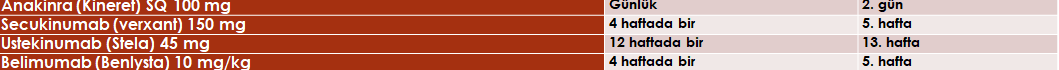 Nonsteroidal antiinflamatuvar ilaçlar (NSAİİ):

Siklooksijenaz (COX) ailesinin enzimlerini reversible bloke ederek ve prostaglandin sentezini azaltarak gösterirler
COX-1'in aspirin ve diğer NSAİİ’ler tarafından inhibisyonu, kanama süresinin uzamasına neden olur
Bu etki, ilacın kesilmesinden 4-5 yarı ömürden sonra geri döner
NSAİİ’lerin beş yarılanma ömrüne eşdeğer bir süre preoperatif olarak kesilmesi ve postoperatif 2-3 gün sonra yeniden başlanması
NSAID'lerin CV riski nedeniyle perioperatif dönemde dikkatle kullanılmalı
Ağrı/enflamasyon için asetaminofen, diğer NSAID olmayan ağrı kesici ilaçları (örn. tramadol, narkotik analjezikler alternatif)
Franco AS, Iuamoto LR, Pereira RMR. Perioperative management of drugs commonly used in patients with rheumatic diseases: a review. Clinics 2017;72(6):386-390.
	Rosandich PA, Kelley III JT, Conn DL. Perioperative management of patients with rheumatoid arthritis in the era of biologic response modifiers. Current opinion in rheumatology 2004;16(3):192-198.
	Connelly CS, Panush RS. Should nonsteroidal anti-inflammatory drugs be stopped before elective surgery? Archives of internal medicine 1991;151(10):1963-1966.
Tablo 3: NSAİİ'lerin yarılanma ömrü ve preoperatif kesilme süreleri
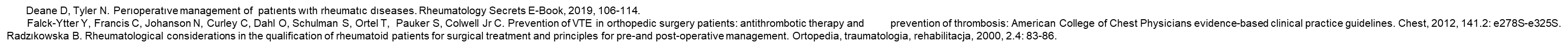 Aspirin
ASA ve asetilsalisilat içeren ilaçlar trombosit aggregasyonunu bozar, trombosit ömrü kadar (7-10 gün) kanama riskine sebep olur
Kardiovasküler hastalık sonrası profilaktik ASA alan hastalar hariç elektif cerrahiden 7-10 gün önce ASA’in kesilmeli
Intrakraniyal
Omurga 
Posterior oküler cerrahilerde
 hastanın risk faktörlerinden bağımsız olarak ilacı bırakmayı önerir
Kortikosteroidlerin Perioperatif Yönetimi
Perioperatif enfeksiyon riski ve yara iyileşme komplikasyonları ile ilişkili
Kronik kortikosteroid alan RA hastalarında eklem replasmanından sonra eklem enfeksiyonu oranları 2,5-3 kat daha fazla
İyatrojenik glukokortikoid uygulanması sonrasında hipotalamik-hipofiz-adrenal (HPA) aksın baskılanması riski nedeniyle perioperatif dönemde suprafizyolojik glukokortikoid desteği yaygın olarak kullanılmakta 
Hastalarda adrenal yetmezlik endişesinden dolayı verilen bu yüksek doza  ‘stres dozu’ denmekte
Aslında HPA aksının değerlendirilmesine göre perioperatif steroid dozu düzenlenmelidir
ACTH stimülasyon testinin yüksek maliyeti ve kısa süreli kortikosteroid kullanımı riskinin düşük olması nedeniyle tedavi genellikle ampirik
1.HPA aksın baskılanmadığı düşünüldüğünden, ek perioperatif glukokortikoide ihtiyaç duymayan hastalar
Üç haftadan daha kısa süreli herhangi bir dozda glukokortikoid alan hastalar 
Herhangi bir süre boyunca sabahları 5 mg/gün prednizon veya eşdeğerinden daha düşük dozda steroid alan hastalar 
Gün aşırı 10 mg'dan az prednizon veya eşdeğeri steroid tedavisi alan hastalar 
      2.HPA aksının fonksiyonel olarak baskılandığı hastalar 
20 mg/gün'den fazla prednizon veya eşdeğerini üç haftadan daha uzun süre alan hastalar
Glukokortikoid kullanan ve klinik olarak Cushing sendromu gelişen hastalar
 3.Preoperatif HPA aks supresyonu açısından değerlendirilmesi gereken hastalar
 5-20 mg/gün prednizon (veya eşdeğeri) dozlarını üç haftadan uzun süre alan hastalar
Hastaların günde 10 mg'dan fazla prednizona (veya eşdeğeri) ihtiyaç duyması durumunda, bu hastalık aktivitesinin yeterince kontrol edilemediği ve elektif cerrahinin ertelenmesi gerektiği anlamına gelir
Enfeksiyon riskini ve/veya yara iyileşme problemlerini önlemek için başlangıçtaki kortikosteroid dozuna geri dönme 48-72 saat içinde gerçekleşmeli
Romatoid Artrit
RA hastalarında spinal tutulum servikal bölgede görülmekte 
Boyun semptomları olmasa bile uzun süredir devam eden hastalığı ( >10 yıl) ve/veya el deformitesi olan herhangi bir romatoid artrit (RA) hastası değerlendirilmeli 
Ortopedik cerrahi gerektiren en riskli RA hastalarıdır ve preoperatif değerlendirme sırasında dinamik servikal fleksiyon ve ekstansiyon grafileri ile değerlendirilmelidir
Anestezistler, özellikle orotrakeal entübasyon sırasında hastaları omuriliğin kompresyonunu önleyecek ve servikal omurganın aşırı fleksiyonundan kaçınmalı
RA hastalarında entübasyon, servikal omurga instabilitesi, olası temporal mandibular hastalık ve mikrognati varlığı nedeniyle güvenli olmayabilir
Fiberoptik entübasyon, bu hastalarda tercih edilmeli
Hohl JB, Grabowski G, Donaldson III WF. Cervical deformity in rheumatoid arthritis.  Seminars in Spine Surgery: Elsevier; 2011:181-187.
Tokunaga D, Hase H, Mikami Y, et al. Atlantoaxial subluxation in different intraoperative head positions in patients with rheumatoid arthritis. The Journal of the American Society of Anesthesiologists 2006;104(4):675-679.
Shlobin NA, Dahdaleh NS. Cervical spine manifestations of rheumatoid arthritis: a review. Neurosurgical Review 2020:1-9.
Tablo 5: 2017 ACR/AAHKS, Elektif TKA veya TDA Uygulanan Romatoid Artritli Hastalarda Antiromatizmal İlaç Tedavisinin Perioperatif Yönetimi İçin Öneriler
Spondiloartritler
Altta yatan romatizmal hastalıkları, immünosupresyon dahil tıbbi tedavinin komplikasyonları ve fonksiyonel durumdaki kısıtlamaları nedeniyle farklı problemlere sahip olabilirler
Preoperatif değerlendirmede; hastanın yaşı, eşlik eden hastalıkları, ameliyat pozisyonu, okült enfeksiyonlar, servikal vertebra hastalığı ve  kullandığı ilaçlar göz önünde bulundurulması gereken konulardır 
Servikal omurga hastalığı: 
Aksiyal spondiloartrit ve juvenil idiyopatik artritli hastalar servikal omurganın instabilitesi için risk altında olabilir ve bu hastalarda da preoperatif radyografiler düşünülmelidir
Miller R, Eriksson L, Fleisher L, Wiener-Kronish J, Cohen N, Young W. Miller's anesthesia e-book. Elsevier Health Sciences, 2014. p.1102-2392.Gladman D. Clinical aspects of the spondyloarthropathies. The American journal of the medical sciences, 1998. 316(4):234-238.
Mallory W, Halasz R, Clarke J. Advances in the treatment of cervical rheumatoid: less surgery and less morbidity. World Journal of Orthopedics, 2014, 5.3: 292.
Sistemik Lupus Eritematosus
Antifosfolipid (AFL) antikorları pozitif veya antifosfolipid sendromu (AFS) olan hastalarda obstetrik ve kardiak anestezi tromboz riski açısından uzman bir merkezde multidisipliner yönetim ile gerçekleştirilmeli
Ortopedik veya vasküler cerrahi gibi önemli trombotik komplikasyon riski yüksek olan prosedürlerde trombofilaksi
SLE’de ateroskleroza yatkınlık, miyokard infarktüsü (MI) riski 52 kat fazla
Miyokardiyal iskemi riski için EKG
Anestezi tekniğinin seçiminde, immünosüpresanlar ile olası ilaç etkileşimleri, bilinmeyen miyokardiyal iskemi ve trombotik risk hesaba katılmalı
Weiss S, Nyzio JB, Cines D, Detre J, Milas BL, Narula N, et al. Antiphospholipid syndrome: intraoperative and postoperative anticoagulation in cardiac surgery. J Cardiothorac Vasc Anesth. 2008 Oct;22(5):735-9. doi: 10.1053/j.jvca.2008.01.021. Epub 2008 Apr 23. PMID: 18922433.
Epidural blok trombosit sayısı> 100.000 ise 
Spinal blok trombosit sayısı> 50.000, uygulanabilir
American Society of Anesthesiologists task force II, trombosit sayısı <20.000 ise ve klinik kanama belirtileri varsa trombosit transfüzyonunu önermektedir
Ilık sıvılar kullanılarak ve vücudun açıkta kalan kısımlarının örtülmesiyle normoterminin sürdürülmesi raynaud fenomeninin etkisini azaltır
Weiss S, Nyzio JB, Cines D, Detre J, Milas BL, Narula N, et al. Antiphospholipid syndrome: intraoperative and postoperative anticoagulation in cardiac surgery. J Cardiothorac Vasc Anesth. 2008 Oct;22(5):735-9. doi: 10.1053/j.jvca.2008.01.021. Epub 2008 Apr 23. PMID: 18922433.
Ben-Menachem E. Review article: systemic lupus erythematosus: a review for anesthesiologists. Anesth Analg. 2010 Sep;111(3):665-76. doi: 10.1213/ANE.0b013e3181e8138e. Epub 2010 Jul 2. PMID: 20601448.
Paranjpe JS, Thote RJ. Perioperative considerations of systemic lupus erythematosus and antiphospholipid syndrome. Med J DY Patil Univ 2016;9:91-4.
Amerikan Romatoloji Cemiyeti (ACR) ile Amerikan Kalça ve Diz Cerrahları Birliği (ACR/AAHKS); elektif total kalça artropatisi (THA) veya total diz artroplastisi (TKA) uygulanan SLE dahil inflamatuvar romatizmal hastalığı olan yetişkinler için perioperatif antiromatizmal ilaç tedavisi yönetimi için kılavuz:
Glukokortikoidlerin postoperatif enfeksiyon riski üzerindeki doğrudan etkisi
> 20 mg/gün prednizon alan hastalarda elektif ameliyattan kaçınılmasını önermekte
Konvansiyonel immünsüpressifler: Azatiyoprin, siklosporin, mikofenolat mofetil, takrolimus
Hafif SLE de preoperatif 7 gün önce kes
Ciddi SLE’de ara vermeden devam et
Güçlü immünsupresif ilaç olan siklofosfamid genelde hayatı ve organları tehdit edici durularda tercih edildiği için, elektif cerrahi önerilmez
Biyolojik/ hedef tedaviler: Ritüksimab, belimumab: Preoperatif 1 doz aralığında kes
Buna göre 6 ayda bir uygulanan Rituksimab 7 ay, 4 haftada bir uygulanan Belimumab 5 hafta önceden kesilmelidir
Sjogren Sendromu
Hastayı dehidratasyondan ve sikka semptomlarından korumak için uygun intravenöz hidrasyonu sağlanmalıdır
Ağız ve göz kuruluğunun  şiddetlenmesini önlemek için atropin, efedrin, epinefrin, amfetamin, propantheline ve fenotiyazin gibi antikolinerjik ilaçlarından kaçınılmalı
Yine antikolinerjik etkisi olan antihistaminikler ve antidepresanların, parkinson ilaçlarının, diüretik içeren antihipertansiflerin kullanılmasından kaçınılmalı ve kullanımı en aza indirilmelidir
Anestezik gazların solunum yollarında kuruma ve gözyaşı üretiminde azalmaya neden olmasından dolayı mümkünse lokal anestezi tercih edilmelidir
Anestezi sırasında ve sonrasında korneanın kurumasını ve aşınmasını önlemek için kayganlaştırıcı jel ve yapay gözyaşları yanında uygun şekilde göz kapaklarının kapalı tutulması
Ameliyat öncesinde mukozal kuruluğa bağlı zor entübasyon olasılığı düşünülerek; fiberoptik laringoskopi ve acil trakeostomi koşulları hazırlanmalı
Petruzzi LM, Vivino FB. Sjögren's Syndrome—Implications for Perioperative Practice. AORN journal. 2003;77(3):611-24.
Fox RI. Sjögren's syndrome. The Lancet. 2005;366(9482):321-31.
Carr ZJ, Klick J, McDowell BJ, Charchaflieh JG, Karamchandani K. An Update on Systemic Sclerosis and its Perioperative Management. Current Anesthesiology Reports. 2020:1-10.
Ohtani H, Imai H, Kodama T, Hamai K, Komatsuda A, Wakui H, et al. Severe hypokalaemia and respiratory arrest due to renal tubular acidosis in a patient with Sjögren syndrome. Nephrology Dialysis Transplantation. 1999;14(9):2201-3.
Sistemik Skleroz
Ameliyat sonrası yara iyileşmesi gecikebilir, malnütrisyon gelişmemesine dikkat 
Gastrik dilatasyon ve mide içeriğinin aspire edilmesi riskine karşı, ameliyat öncesi H2 reseptör antagonistleri veya proton pompa inhibitörlerinin kullanılması önemlidir
Ameliyat sırasında turnike uygulanmasına bağlı gelişebilecek vasküler endotel hasarı, altta yatan iskemi problemini artırabilir
Mümkünse turnikesiz veya turnike süresi oldukça kısa tutulmaya çalışılmalı
Temporomandibular eklem problemi ve ciltteki fibrozis nedeniyle gelişen mikrostomi, ağız çevresinde ve oral mukozada saptanan telenjektaziler entübasyonu zorlaştırır
Genel anestezinin tek seçenek olduğu durumlarda fiberoptik yardımı ile entübasyon yapılması, zorlu entübasyon sırasında gelişebilecek komplikasyonları azaltır
Entübasyon zorluğu ve akciğer ile alakalı riskli durum varsa spinal veya epidural anestezi
Dokuların fizrozisi ve mikrovasküler dolaşımın azalmasıyla lokal anestezik ilaçların etki süresinde artış görülmektedir ve daha az dozlar lokal anestezi için yeterli olmaktadır
İntravenöz ilaç tedavisi için periferik vasküler yapılar, gelişen fibrozis nedeniyle uygun değilse santral venöz kateter yerleştirilmesi 
İntravasküler verilen sıvıların ısıtılarak verilmesi 
Ayrıca ameliyathanelerin soğuk ortamları perioperatif dönemde, ekstremite distallerinde iskemi yapabileceğinden soğuğa maruz kalmasından kaçınılmalı
Renal krize karşı tansiyon ve böbrek fonksiyonları takip edilmeli
Akut hipertansiyon, kreatinin yüksekliği, pulmoner ödem, kanda hemoliz tablosu, idrar çıkışında da azalma ve trombositopeni 
Tedavi olarak, ACE inhibitörleri ve diyaliz gerekebilir
Behçet Hastalığı
Cerrahi sonrası en sık görülen komplikasyonlar enfeksiyonlar ve vasküler girişimlerde greft yetmezliği ile yara yeri iyileşmesinde gecikme ve ayrılma, paterji rx? 
Paterji benzeri reaksiyonlar damar duvarında da görülebilmektedir ve postoperatif süreçte girişim bölgesinde anevrizma ve flebit gelişimiyle ilişkilendirilmiş
Tekrarlayan oral aftlar sonucu orofarinks bölgesinde skar dokusu ve yapışıklıklar entübasyon ve ventilasyon sorunlarına yol açabilmekte, 
Papül, püstül ve follikülit gibi çeşitli deri lezyonları BH’de sık
Enfeksiyöz ajanların okülasyonu açısından girişimlerde lezyon bulunmayan bölgeler tercih edilmeli ve steriliteye dikkat edilmelidir
Trombotik olayları önlemeye yönelik yaklaşım öncelikli olarak sistemik inflamasyonun kontrolünü içermeli
Barsak onarımları sonrasında anastomoz ve sütür hattı komplikasyonlarını en aza indirgemek için remisyonda opere edilmeli
Kolşisinin operasyon sabahı alınmaması, postoperatif dönemde hasta oral ilaçları tolere edebildiği zaman yeniden başlatılması
Ailesel Akdeniz Ateşi
Sık tekrarlayan peritonit atakları, peritonda adezyonlara ve ince bağırsakta obstrüksiyonlara neden olabilir
Özellikle abdominal cerrahi planlanan hastalarda bu durum gözardı edilmemeli
Amiloidoza bağlı son dönem böbrek hastalığı (SDBH) gelişen hastalar cerrahi stresi kompanze edemeyebilir
Kan ürünlerinin kullanılması, hemoliz, metabolik asidoz gibi durumlarda potasyum yükselmesi
İmmünosüpresif oldukları için enfeksiyonlara, üremik olmalarına bağlı oluşan trombosit disfonksiyonu nedeni ile de kanamaya eğilimlidir
SDBH olanlarda ilaç metabolizmalarında değişimler gözlenebilir
Nefrotoksik ajanların kullanılmasından kaçınılmalı
Perioperatif dönemde IL-1 antagonistlerinin enfeksiyon, yara yeri iyileşmesine üzerine etkilerine dair kapsamlı veri yok
Nonoperatif hastalardaki enfeksiyon oranının plasebo alan hastalardakine benzer olduğunu gösteren çalışmalara dayanmakta
Bazı kaynaklarda enfeksiyon ve hepatotoksisite riskleri nedeniyle anakinra kullanımının 1-2 gün önceden kesilmesi önerilmekte
Özet
Romatizmal hastalıklarda perioperatif dönemde morbidite ve mortalite artmıştır
Hastalar anestezi,  cerrahi ve romatoloji tarafından birlikte değerlendirilmeli
Romatolojik bir hastalığı olup operasyon planlanan hastalarda perioperatif dönemde ilaçlar, hastalık aktivitesi ve sistemik bulguları değerlendirilmeli
Detaylı  bir anamnez, fizik muayene ve gerekirse laboratuvar ve görüntüleme  bulguları analiz edilip romatolojik yaklaşım belirlenmeli
Hastalar mümkünse remisyonda iken cerrahi yapılmalı
Hastanın kullandığı cDMARDs, bDMARDs ve KS ler düzenlenmeli
Hastalara uygulanacak anestezi türü hastanın klinik, laboratuvar ve radyolojik bulguları dikkate alınarak belirlenmeli
Sistemik tutulumdan etkilenen organlar yönünden gereğinde göğüs hastalıkları, nöroloji, kardiyoloji, nefroloji, endokrinoloji gibi diğer branşlardan destek alınmalı